Метод решения хорош, если с самого начала мы можем предвидеть - и далее подтвердить это, - что, следуя этому методу, мы достигнем цели.Г. Лейбниц
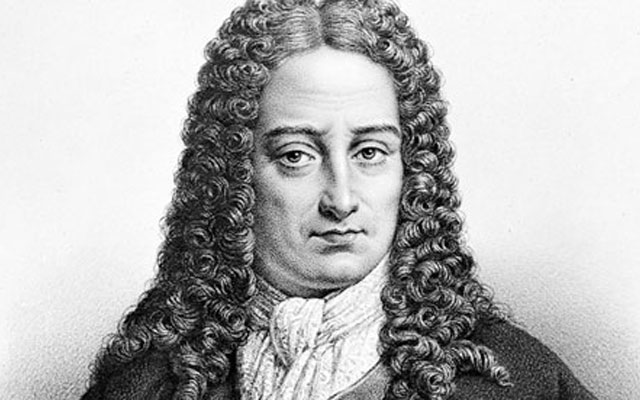 Уравнения для меня важнее, потому что политика - для настоящего, а уравнения - для вечности.А. Эйнштейн
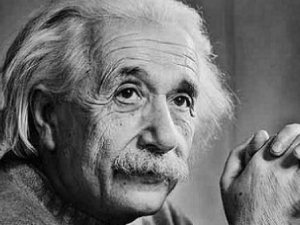 Максвелл прожил недолгую жизнь, но успел сделать много. Джемс Клерк Максвелл умер в сорок восемь лет, в том же возрасте, что и его мать, и от той же болезни.Он оставил четыре строчки своих великих уравнений, и еще четыре строки, четыре уравнения жизни, с которой он так не хотел расставаться:Зачем, когда так ярко солнце,Зачем, когда надежды с нами,Зачем, когда прекрасна жизнь,Такая боль приходит?
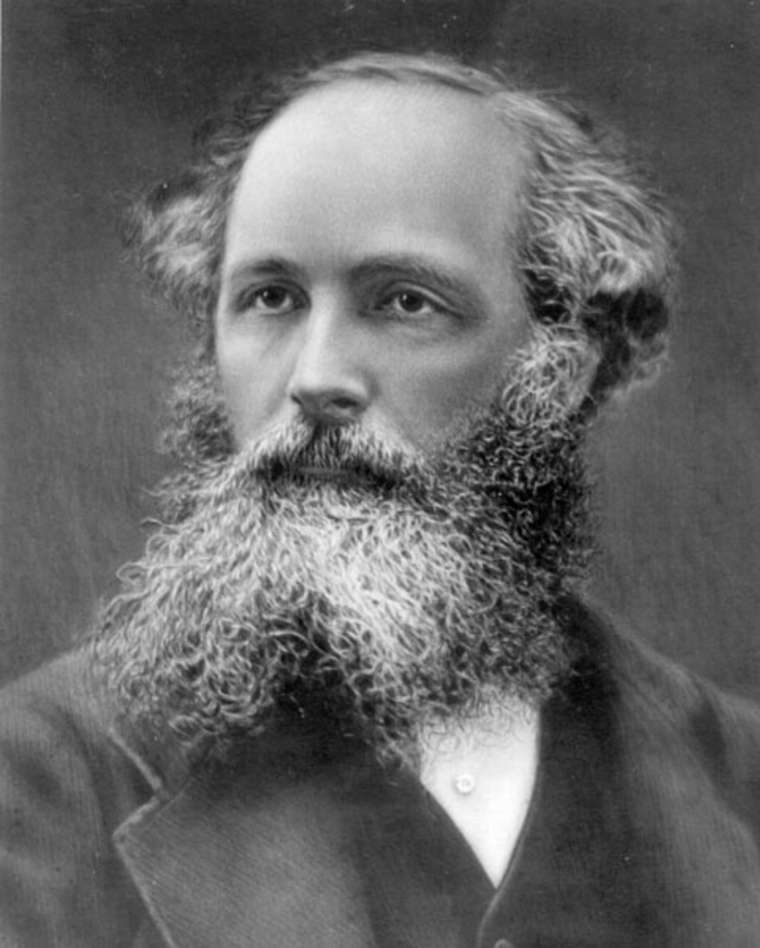 Наука математика - царица всех наук.К. Гаус
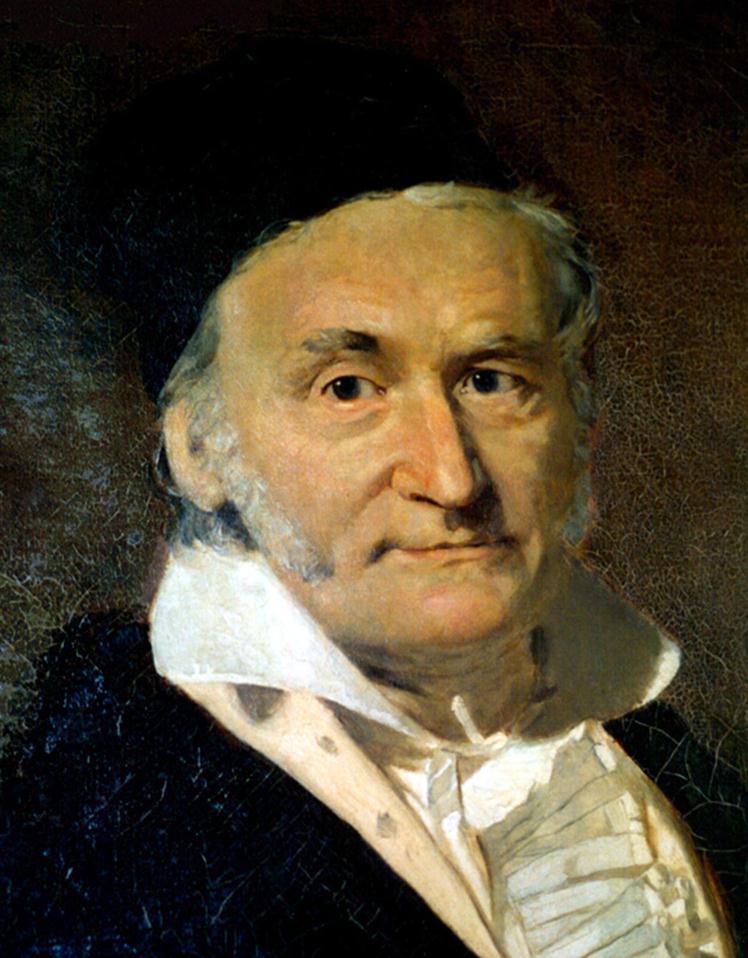 Уравнения – это ключ, открывающий все математические сезамы.                     С.Коваль
Уравнения жизни
Уравнение жизни 1
адаптация + ориентировка + поиск + регуляция = жизнь
Уравнение жизни 2
принятие правильных решений + воплощение в жизнь + коррекция = успех
Уравнение жизни 3
отношение к окружающему миру + задачи, которые ставит жизнь = реагирование
Уравнение жизни 4
человек + воображение = качество жизни
Уравнение жизни 5
знания + самостоятельность – внутреннее рабство = управление собственной жизнью